CSE 421
Max Flow Algorithms

Yin Tat Lee
1
Notations
2
Weakly polynomial:Capacity ScalingQuestion: How to improve 𝑈 dependence?
Idea: Handle edges with large capacity first.
Capacity Scaling
4
4
a
x
3
5
3
7
7
4
s
b
y
t
6
6
1
4
5
c
z
Capacity Scaling
5
100
a
x
011
101
011
111
111
100
s
b
y
t
110
110
100
001
101
c
z
Capacity Scaling
6
Capacity Scaling Bit 1
100
a
x
011
101
011
111
111
100
s
b
y
t
110
110
100
001
101
c
z
Capacity on each edge is at most 1
(either 0 or 1 times =4)
7
Capacity Scaling Bit 1
100
a
x
011
101
011
1/111
1/111
1/100
s
b
y
t
1/110
1/110
100
001
1/101
c
z
O(nm) time
8
Capacity Scaling Bit 2
100
a
x
011
101
011
10/111
10/100
10/111
s
b
y
t
10/110
10/110
100
001
10/101
c
z
Residual capacity across min cut is at most m
(either 0 or 1 times =2)
9
Capacity Scaling Bit 2
01/100
a
x
01/011
10/101
01/011
11/111
10/100
10/111
s
b
y
t
10/110
10/110
100
001
10/101
c
z
Residual capacity across min cut is at most m
   m augmentations
10
Capacity Scaling Bit 3
010/100
a
x
010/011
100/101
010/011
110/111
100/100
100/111
s
b
y
t
100/110
100
001
100/110
100/101
c
z
Residual capacity across min cut is at most m
(either 0 or 1 times =1)
11
Capacity Scaling Bit 3
010/100
a
x
010/011
101/101
011/011
111/111
100/100
101/111
s
b
y
t
101/110
100
001/001
110/110
101/101
c
z
After  m augmentations
12
Capacity Scaling Final
2/4
a
x
2/3
5/5
3/3
7/7
4/4
5/7
s
b
y
t
5/6
4
6/6
1/1
5/5
c
z
13
Capacity Scaling
14
[Speaker Notes: Draw a picture and explain cap(S, S bar) <= val(f) + Dm.]
Capacity Scaling
15
Strongly polynomial:Edmonds-Karp AlgorithmQuestion: Can we pick better paths to augment?
Idea: Shortest Path!
s
v
a back edge
u
Edmonds-Karp Algorithm
17
Theorem
18
s
t
t
t
u
x
w
v
cP
>cP
cP
>cP
>0
>0
x
x
w
w
s
s
u
u
v
v
Distance for bottleneck edges
bottleneck edge
19
Faster Strongly polynomial:Dinic algorithmQuestion: What is better than 1 shortest paths?
Idea: Multiple Shortest Paths!
Dinic’s algorithm
Send as many shortest paths as possible at the same time.
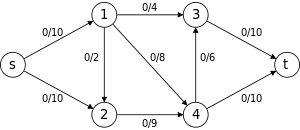 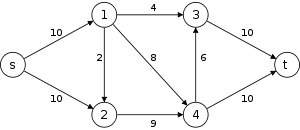 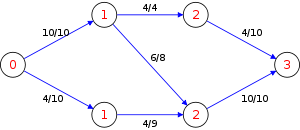 Keep on forward edges
21
Dinic’s algorithm
22
Dinic’s algorithm
Send as many shortest paths as possible at the same time.
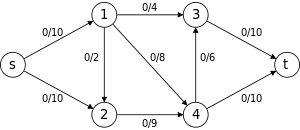 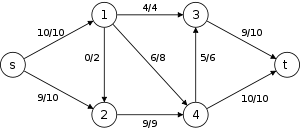 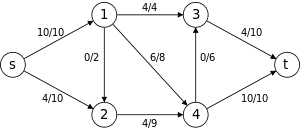 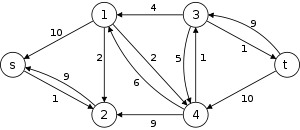 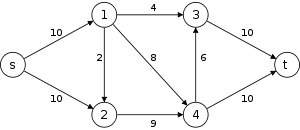 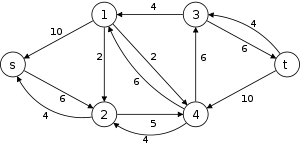 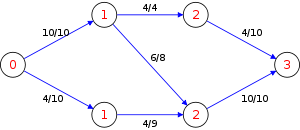 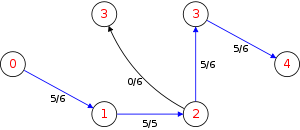 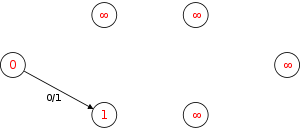 23
Dinic’s algorithm
24
Link Cut Tree
25
Can we do it even faster?
Runtimes…
Shortest Path and Maxflow?
28
Shortest Path and Maxflow?
29
Approximate Graphs with Sparse Graphs
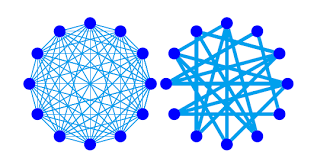 30
Creating shortcut in the graph
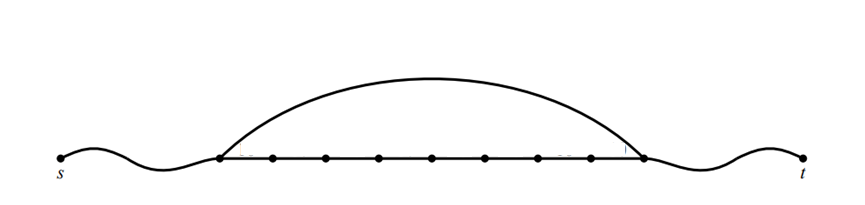 31
How about simpler graphs?
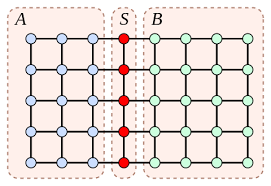 Many graphs in practice has structures.

One common class is planar graphs.

For these graphs,
we can solve maxflow in nearly linear time (2009)
we can solve mincost flow in nearly linear time (2022)
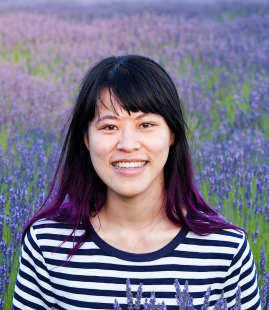 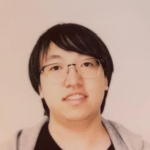 Guanghao Ye
(was a 421 student)
32
Sally Dong